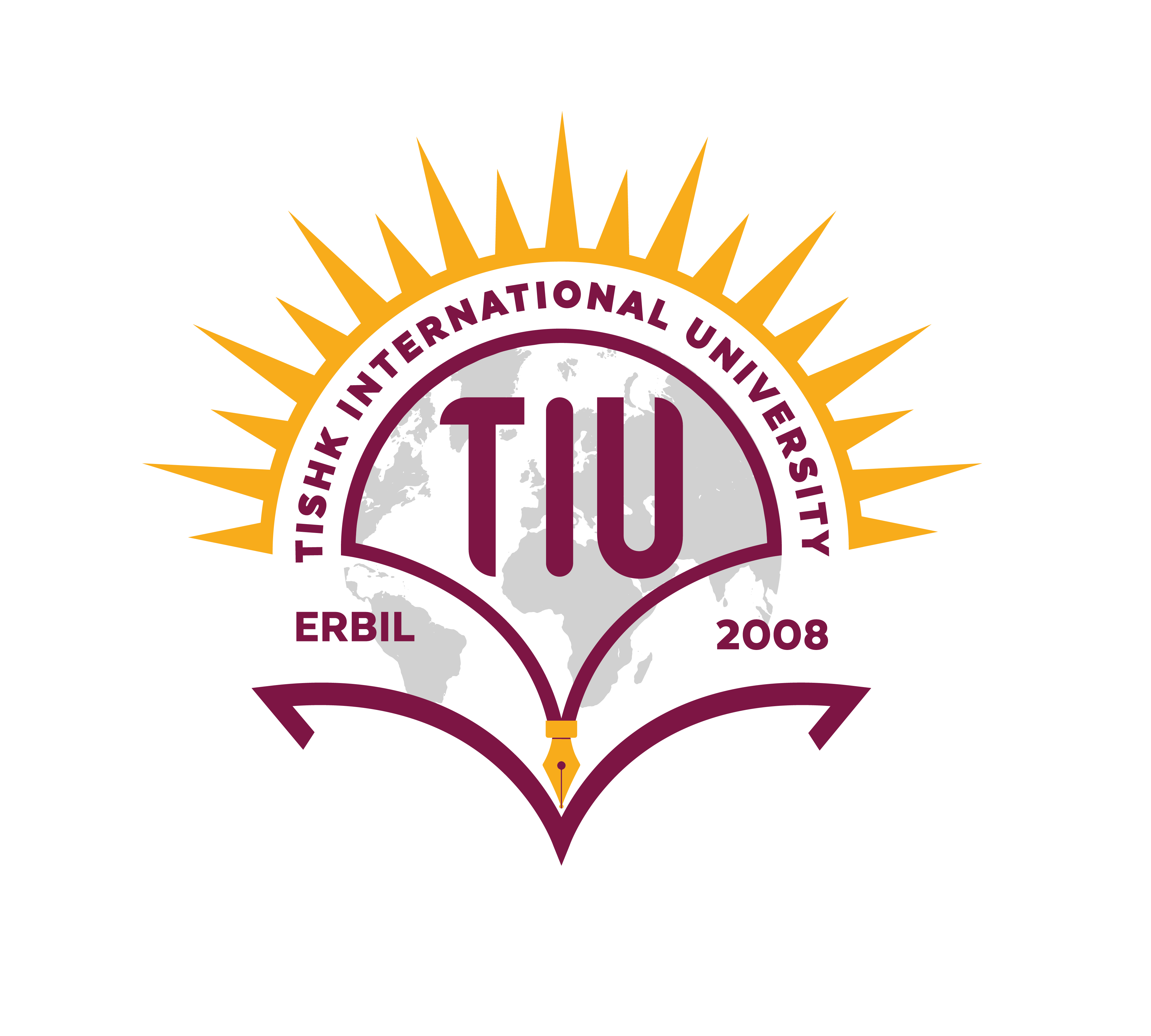 Lecture 5:Proofs
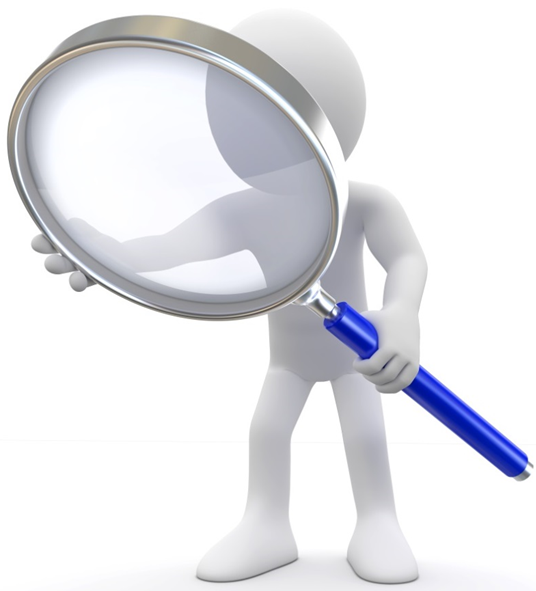 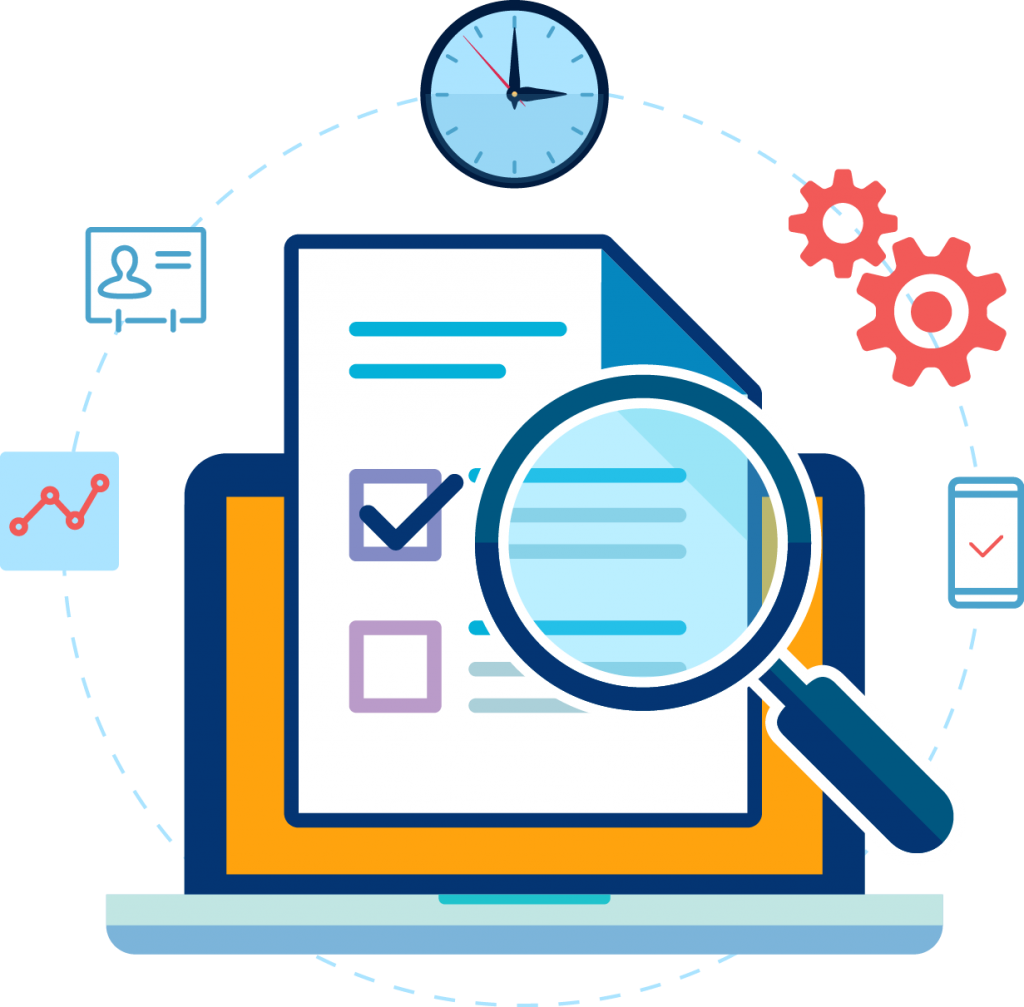 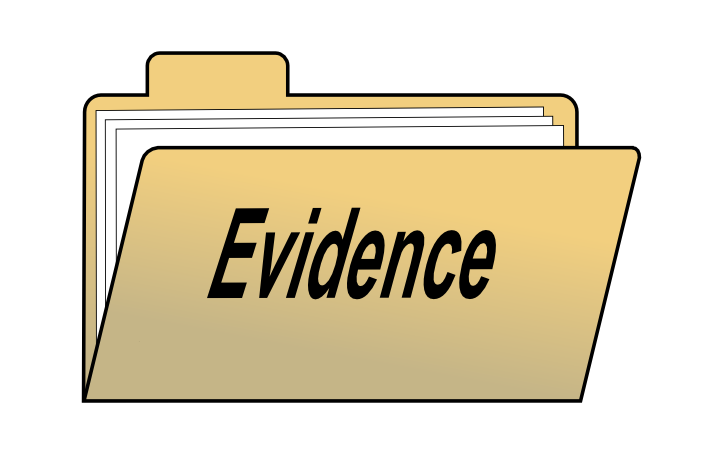 Why Study Proofs?
Computing systems are doing so much:
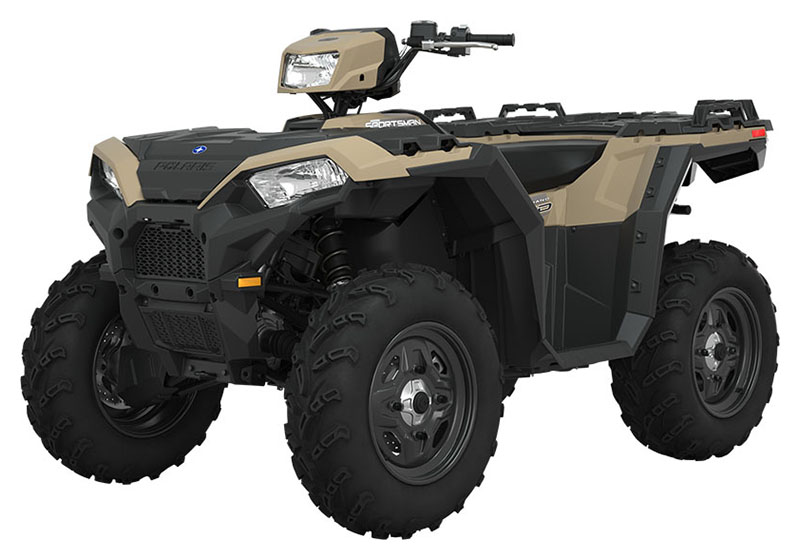 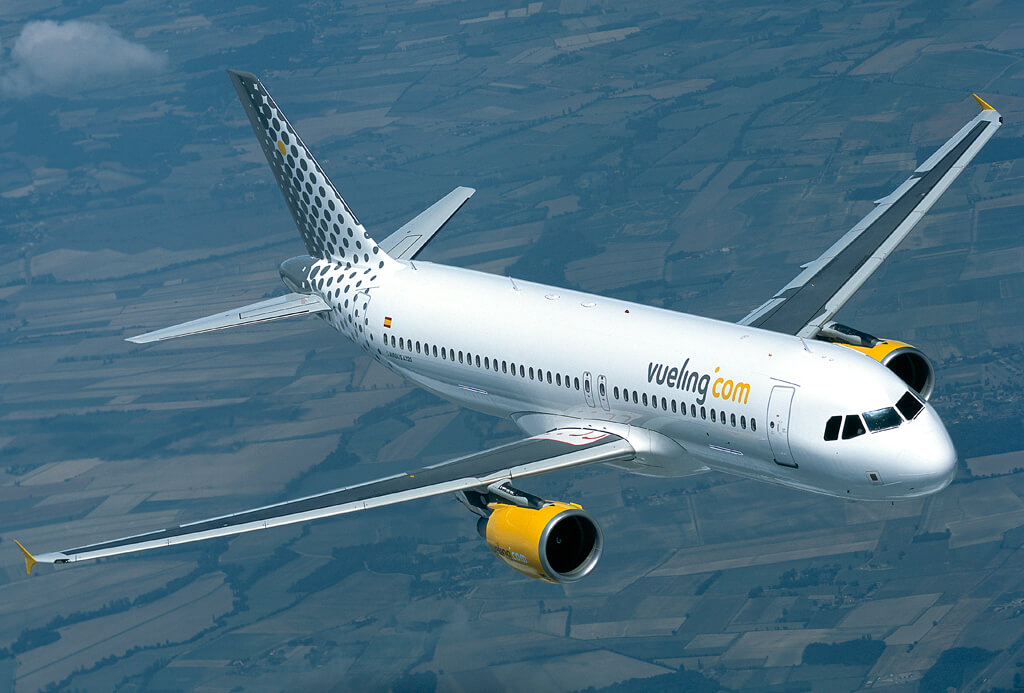 How can we guarantee they work?
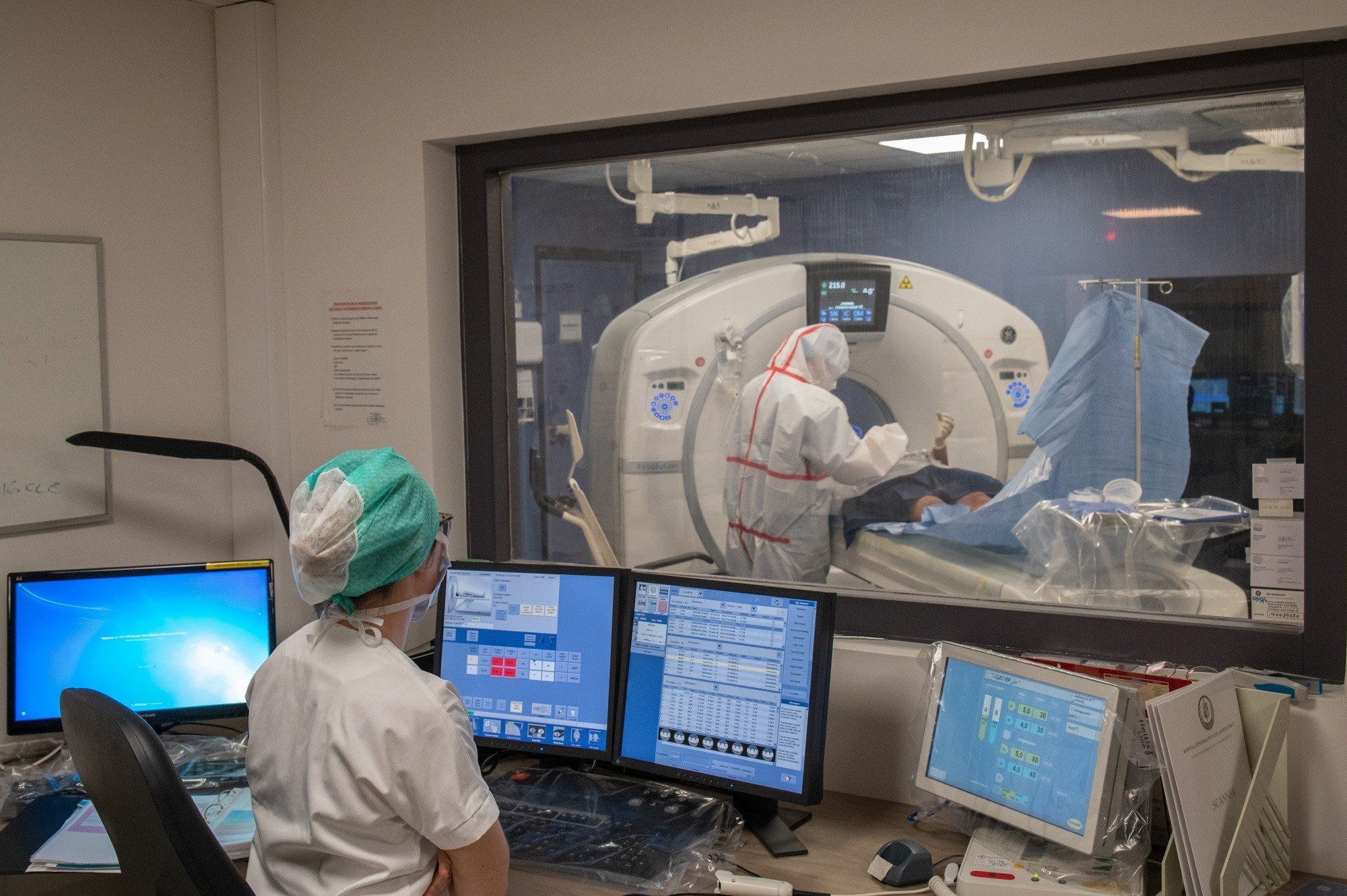 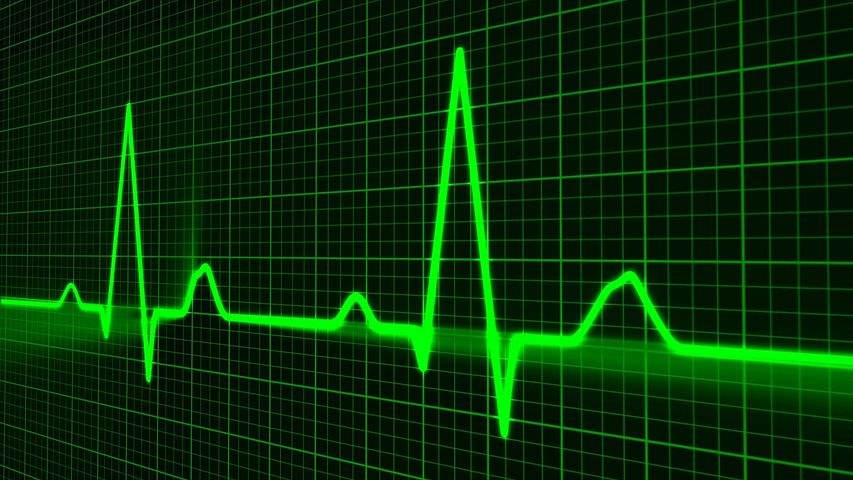 Many advanced topics in computer science, such as cryptography, artificial intelligence, and formal verification, heavily rely on proofs. Understanding proofs lays a solid foundation for comprehending and working with these complex topics.
[Speaker Notes: A bunch of programming classes on edX and Coursera, especially algorithms & automata (robot) focus very heavily on going through proofs.
The proofs explain why the algorithms work. If you need to modify these algorithms, you'd better know how they work. 
Such an understanding is very useful even just for coding algorithms, and certainly for debugging them.]
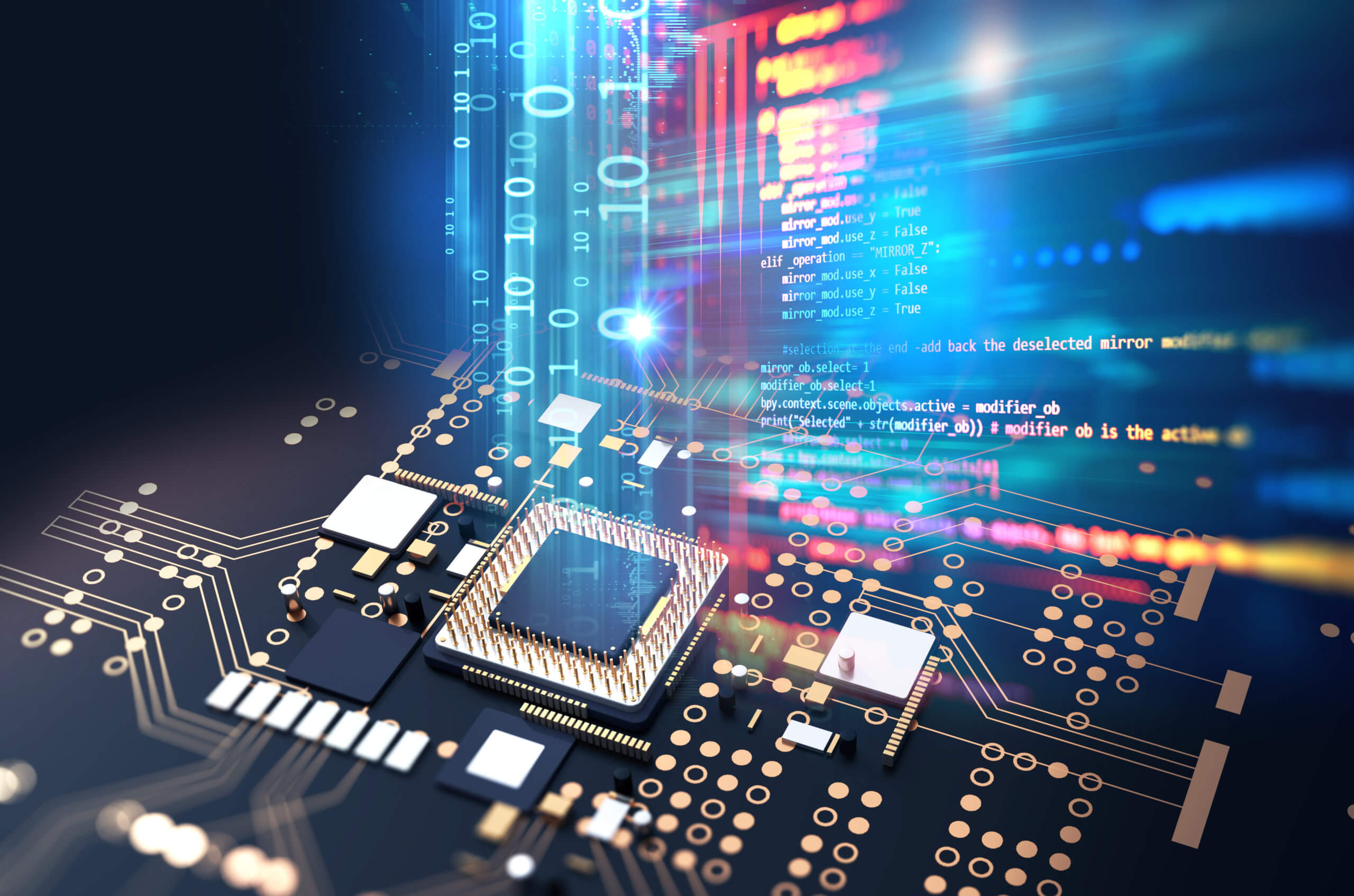 Why Study Proofs?
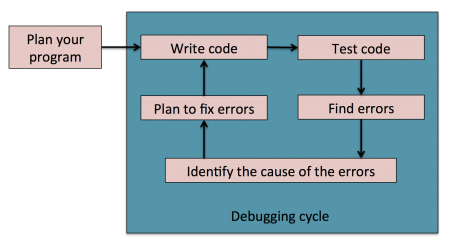 Why not just testing?

Integrates well with programming
No new languages, tools required
Conclusive evidence for bugs

Because…

Difficult to assess coverage
Cannot demonstrate absence of bugs
No guarantees for safety-critical systems
Formal Verification

1. SOFTWARE
If you want to debug a program beyond a doubt, prove that it’s bug-free! Deduction and proof provides universal guarantees.

2. HARDWARE
Proof-theory has recently also been shown to be useful in discovering bugs in pre-production hardware.
https://cse.buffalo.edu/~erdem/cse331/support/proofs/index.html
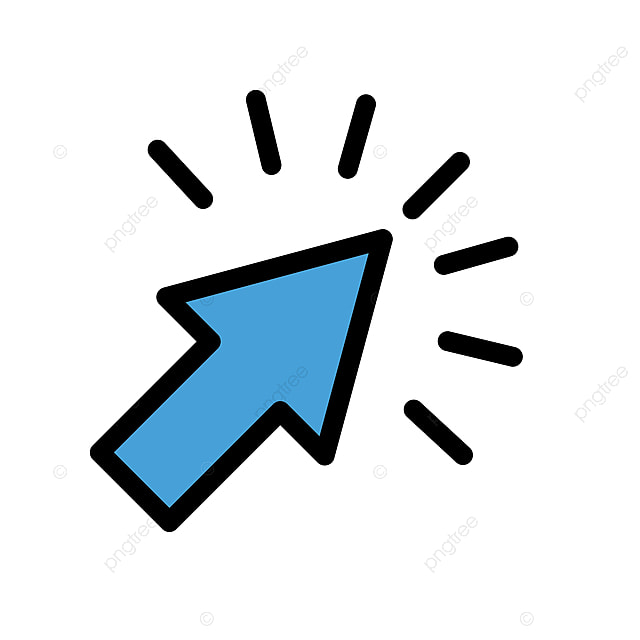 [Speaker Notes: Formal verification is the process of mathematically checking that the behavior of a system, 
described using a formal model, satisfies a given property. 
Formal verification helps confirm that your embedded system software models and code behave correctly.
In the context of hardware and software systems, formal verification is the act of proving or disproving 
the correctness of intended algorithms underlying a system with respect to a certain formal specification or property, 
using formal methods of mathematics.]
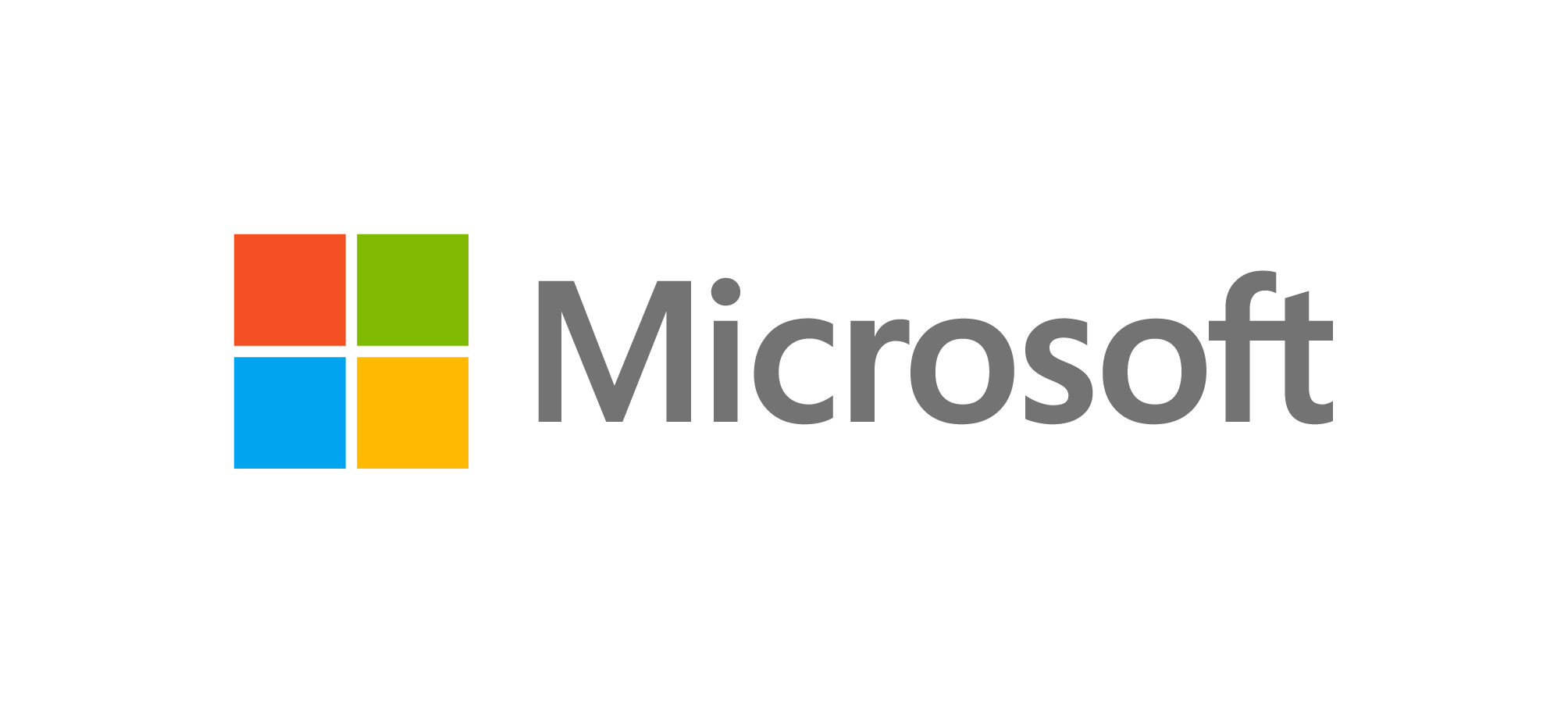 With the ever-increasing complexity of software and the layers of abstraction, we have reached a time when writing secure, efficient and resilient code requires some level of formal verification to be done, if not for the whole software at least for the important sub-systems involved. In recent times we have seen more widespread adoption of formal verification by the industry leaders like Intel, Amazon or Microsoft, in products where we have enormous complexity and multiple systems interacting with one another.
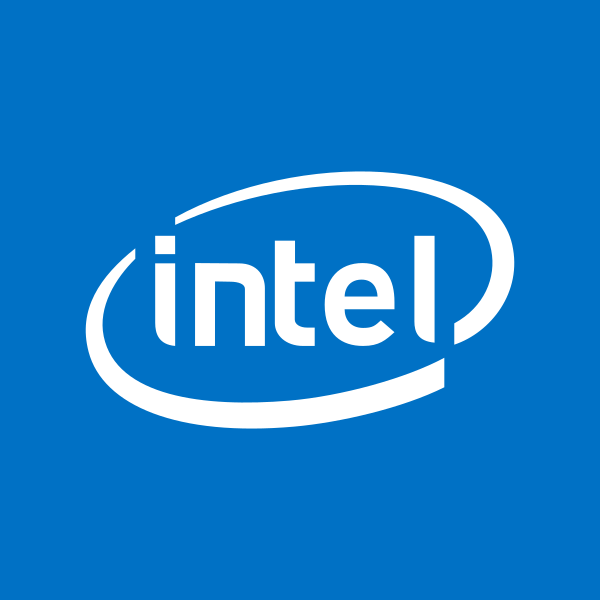 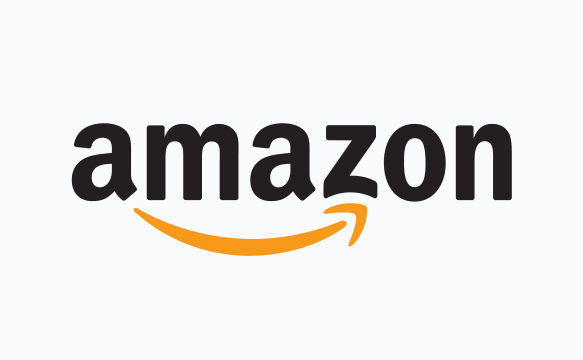 https://www.moritz.systems/blog/an-introduction-to-formal-verification/
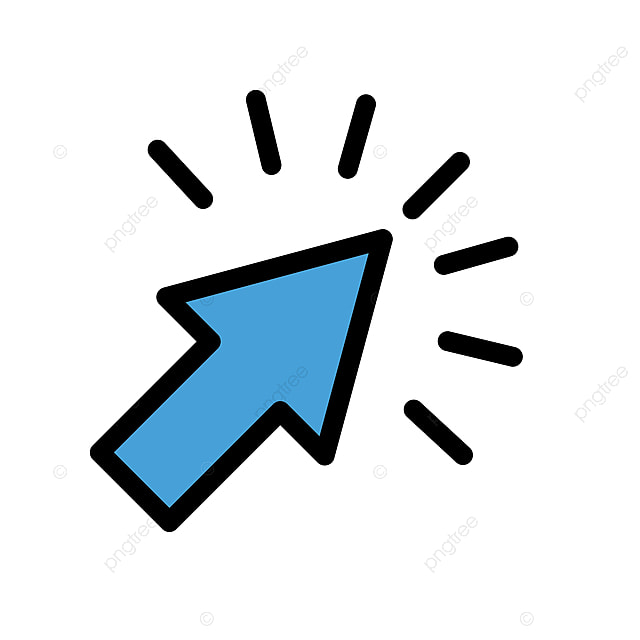 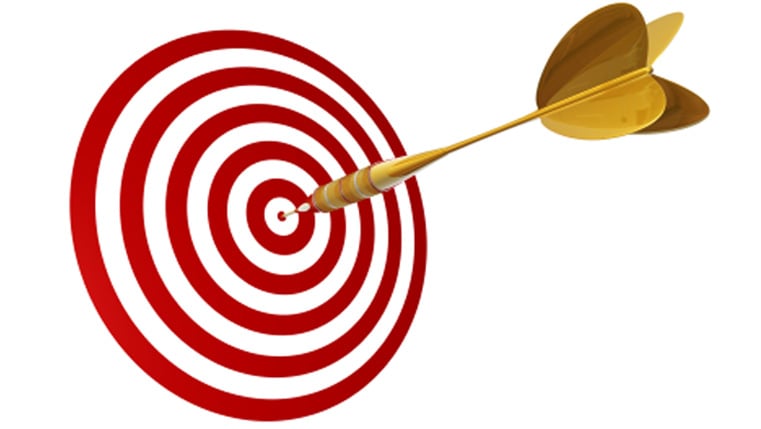 Objectives
Direct Proof
Proof by Case
Proof by Induction
Proof by Contradiction
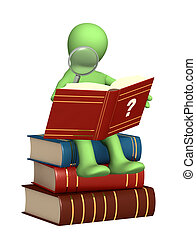 Terminology
Definition: Something given (no proof)
Theorem: Something to be proved
Results corollary (sub-proofs): any number divisible by 2 is even.
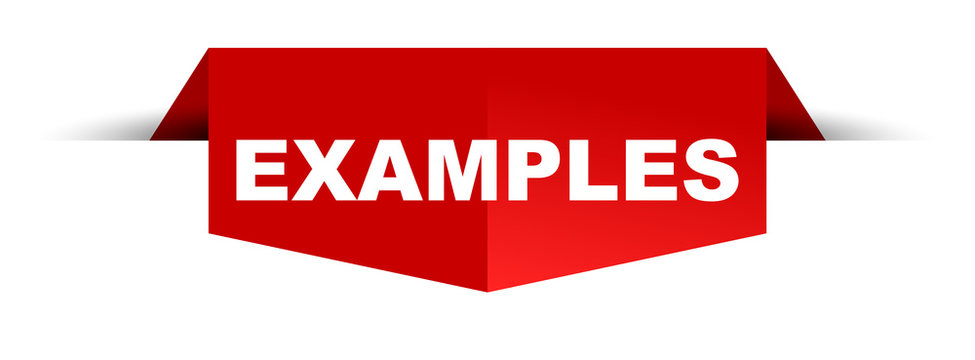 Direct Proof.
Prove:
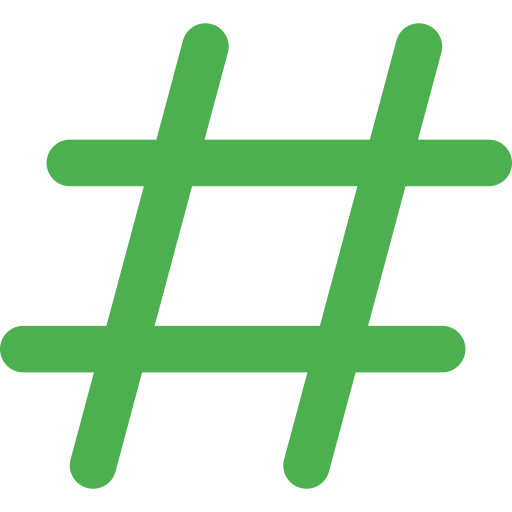 Direct Proof.
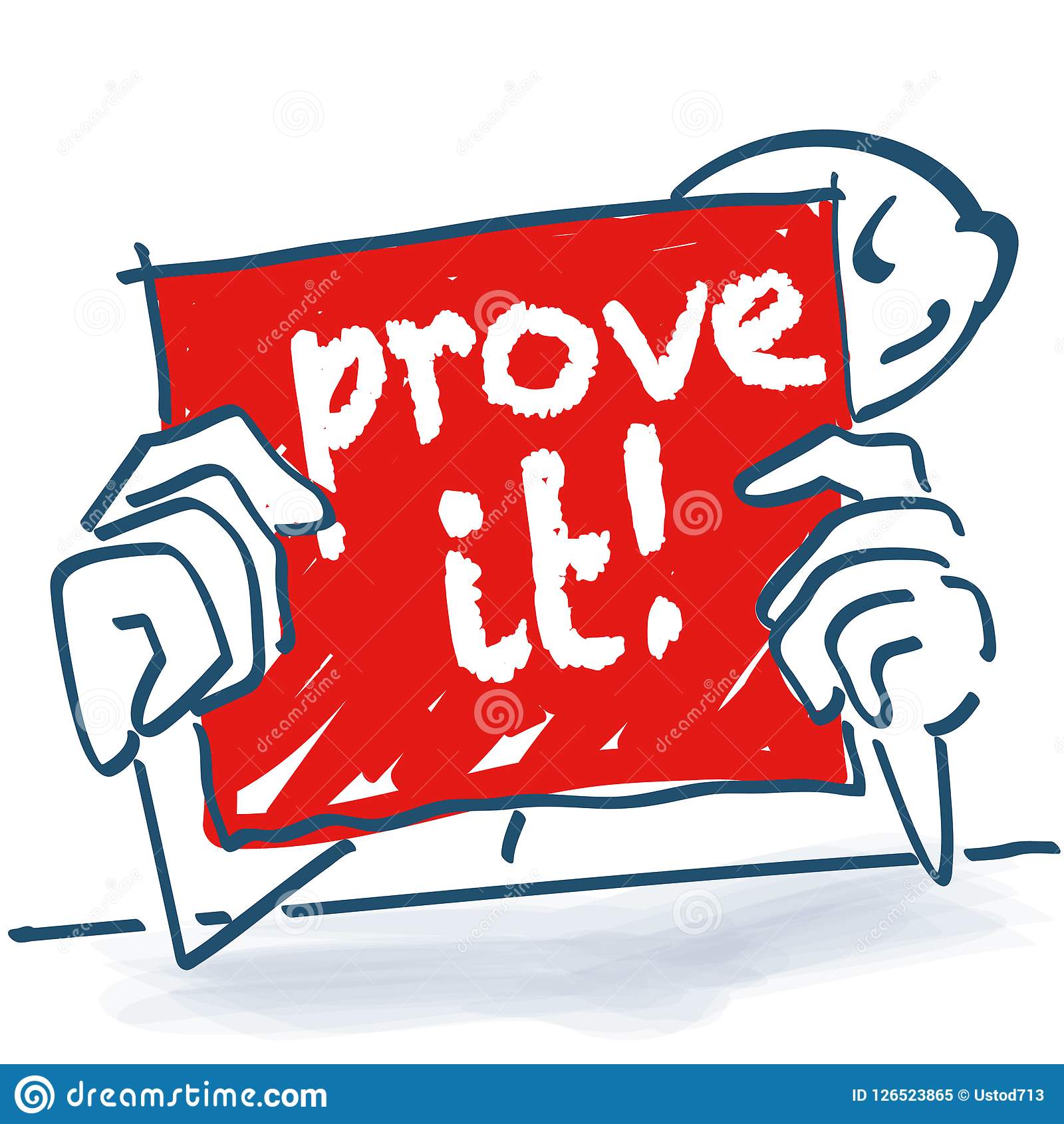 Prove:
odd
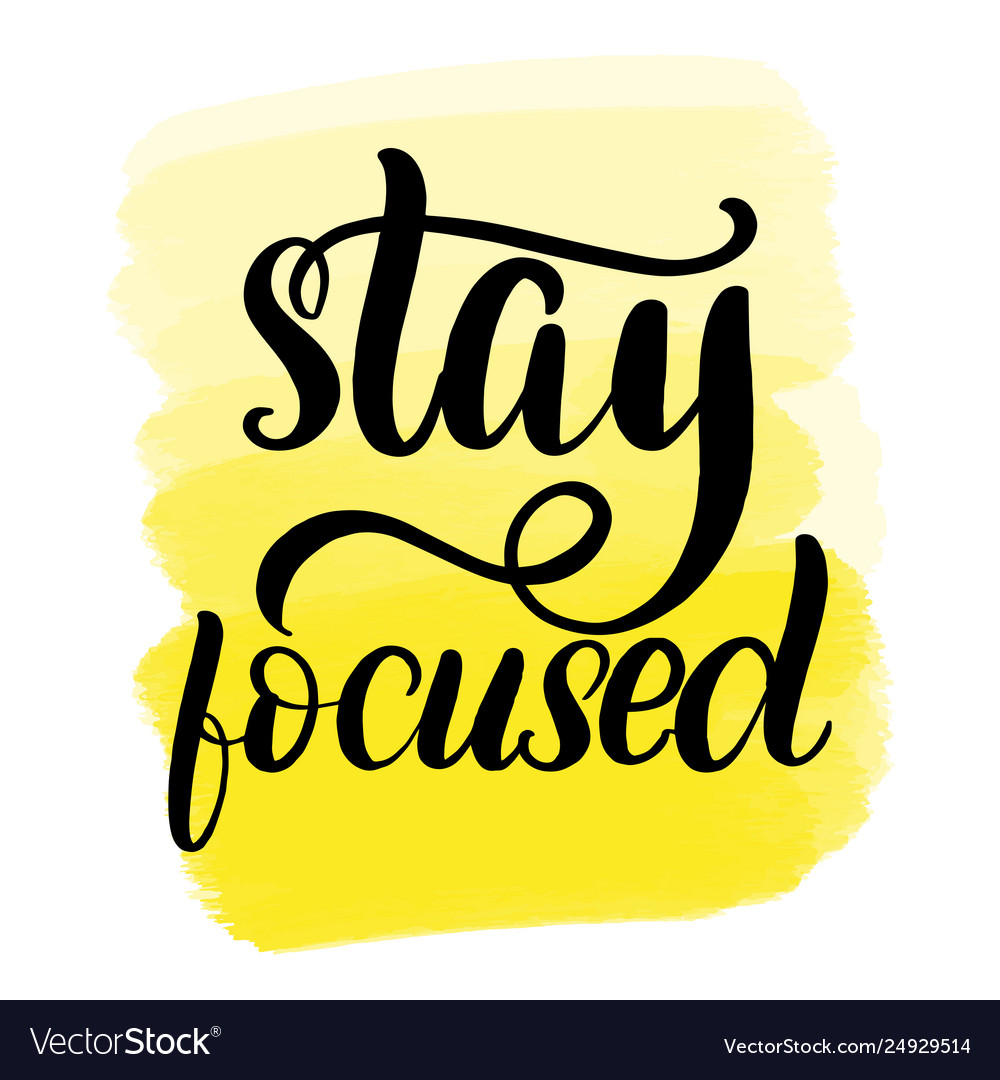 Direct Proof.
Prove:
even
odd
Direct Proof.
Prove:
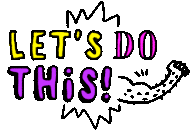 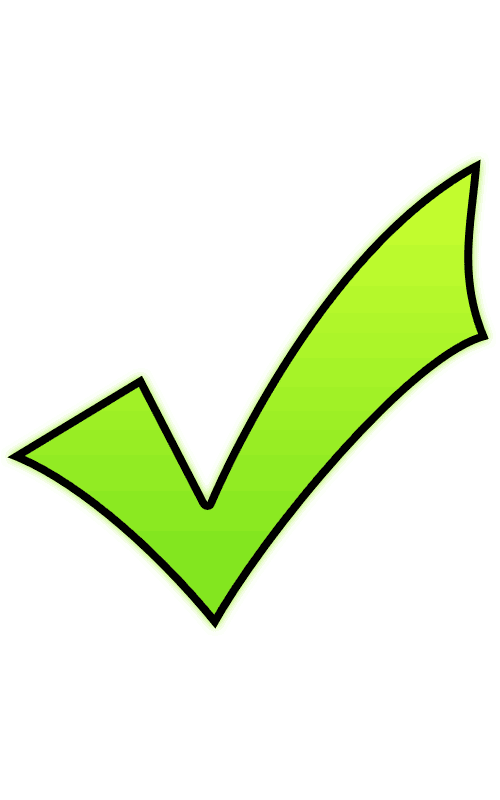 Direct Proof.
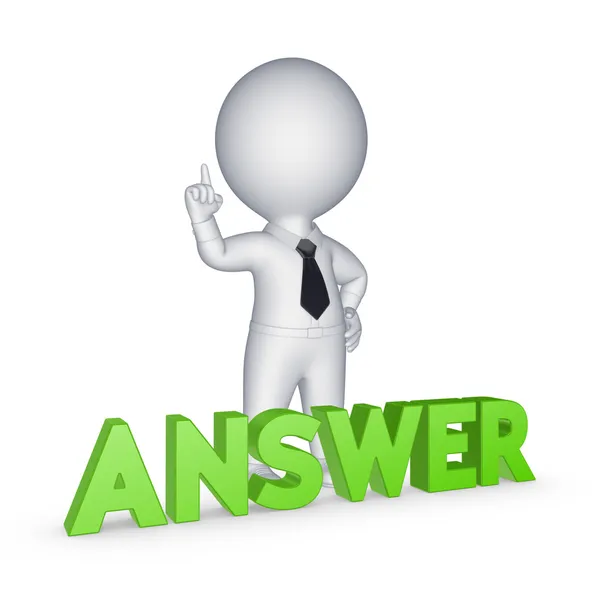 trial-and-error method
Trial and error is a fundamental method of problem-solving. It is characterized by repeated, varied attempts which are continued until success, or until the practicer stops trying.
[Speaker Notes: Solve by trial-and-error method]
Direct Proof.
An integer that can be expressed as the square of another integer is called a perfect square.
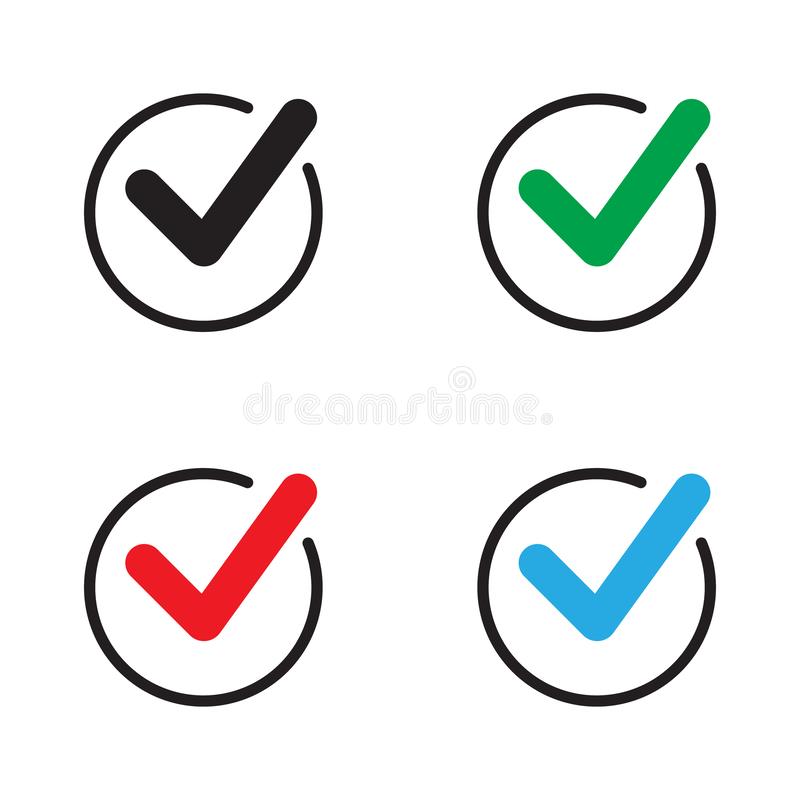 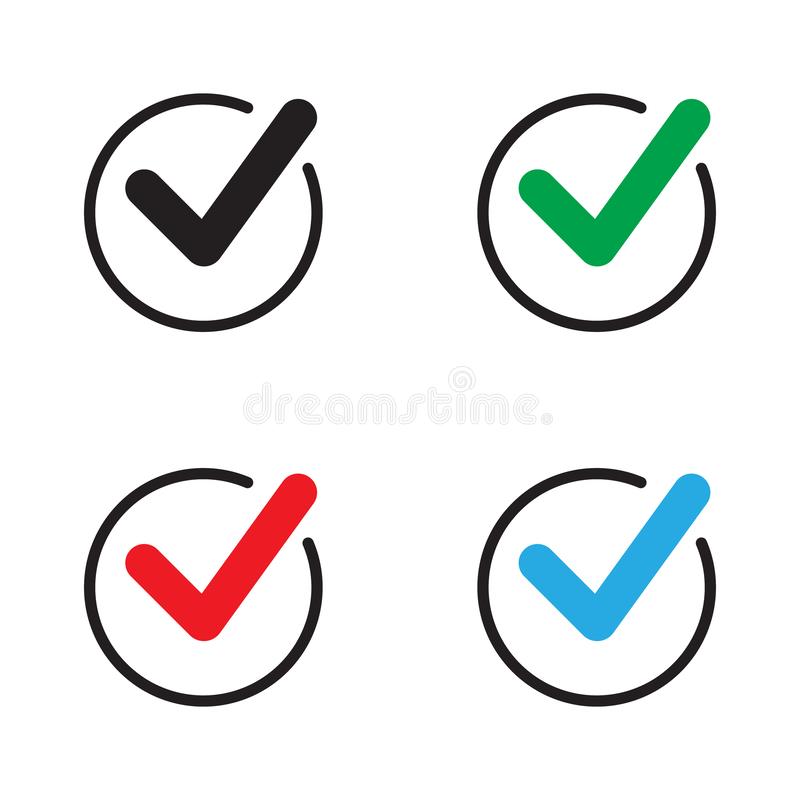 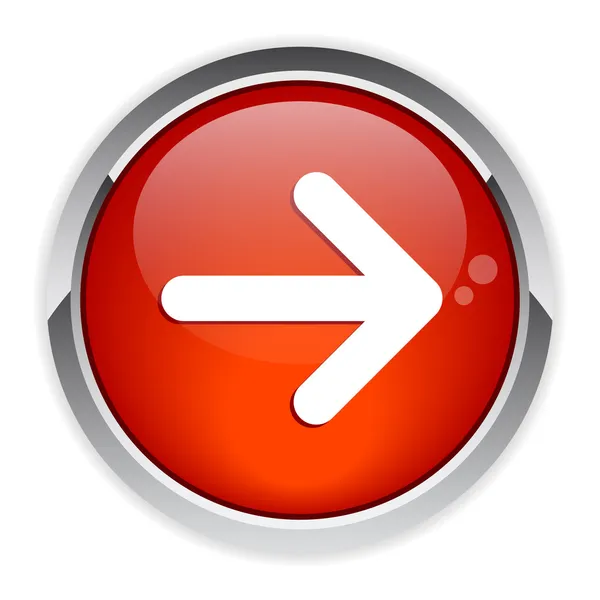 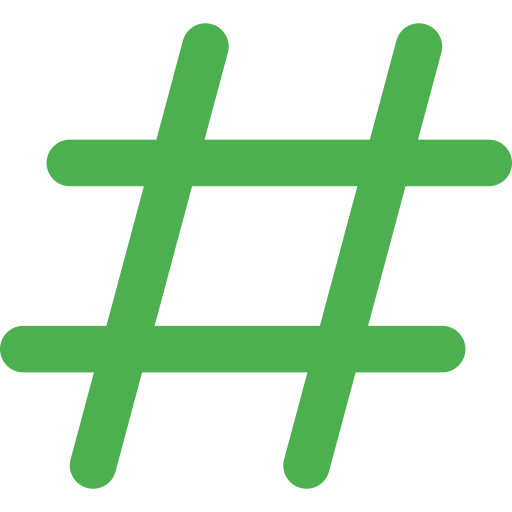 Direct Proof.
This is called the Arithmetic-Geometric Mean Inequality.
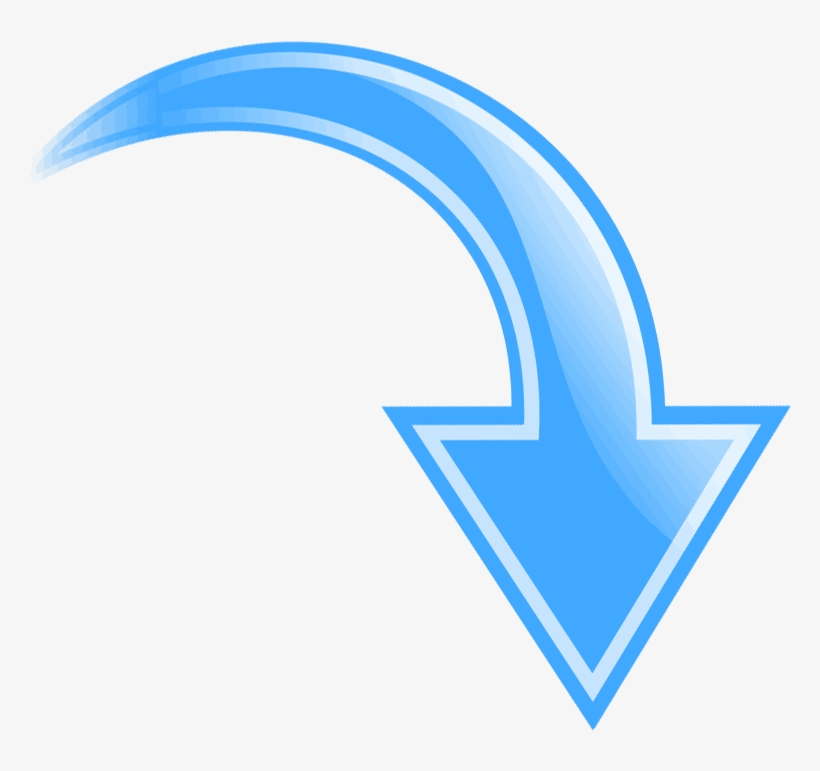 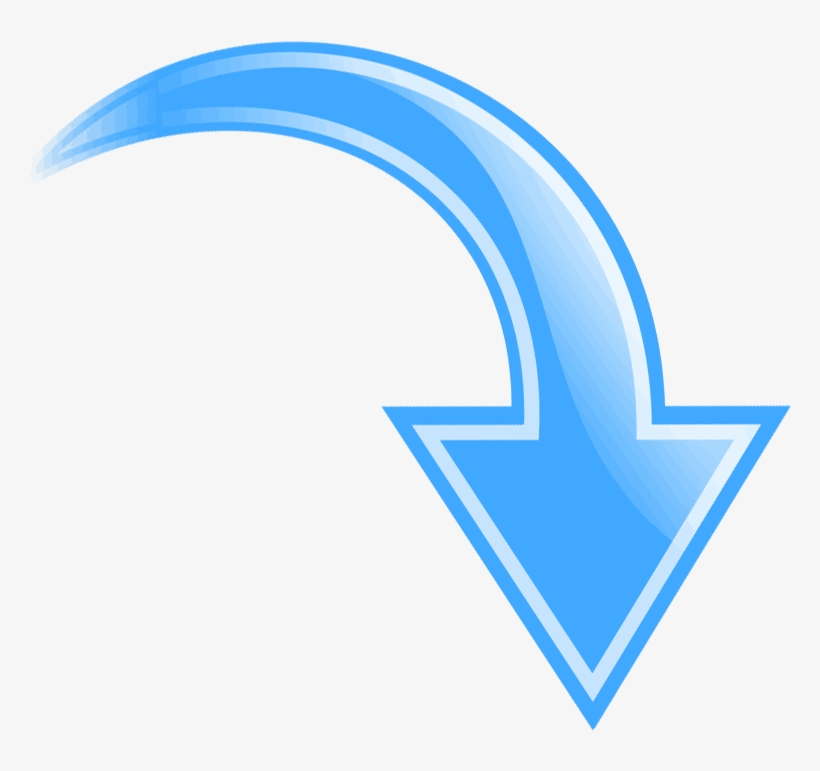 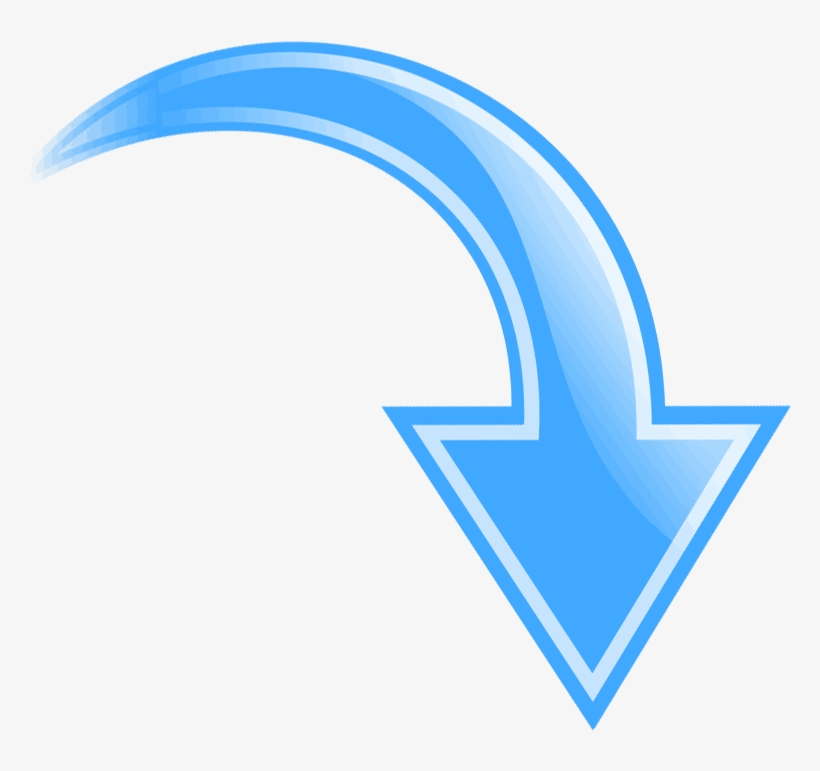 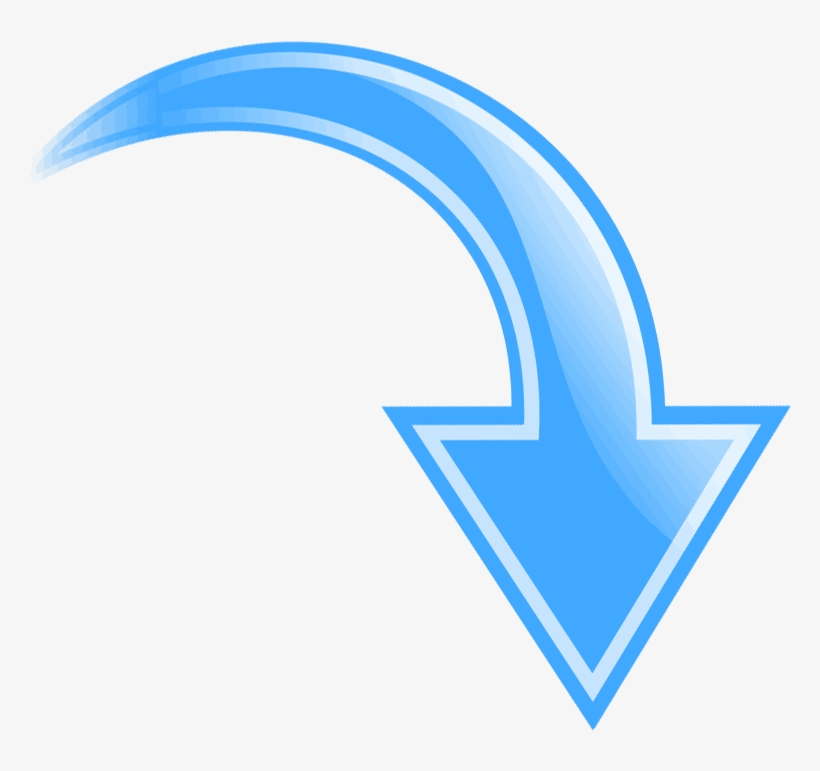 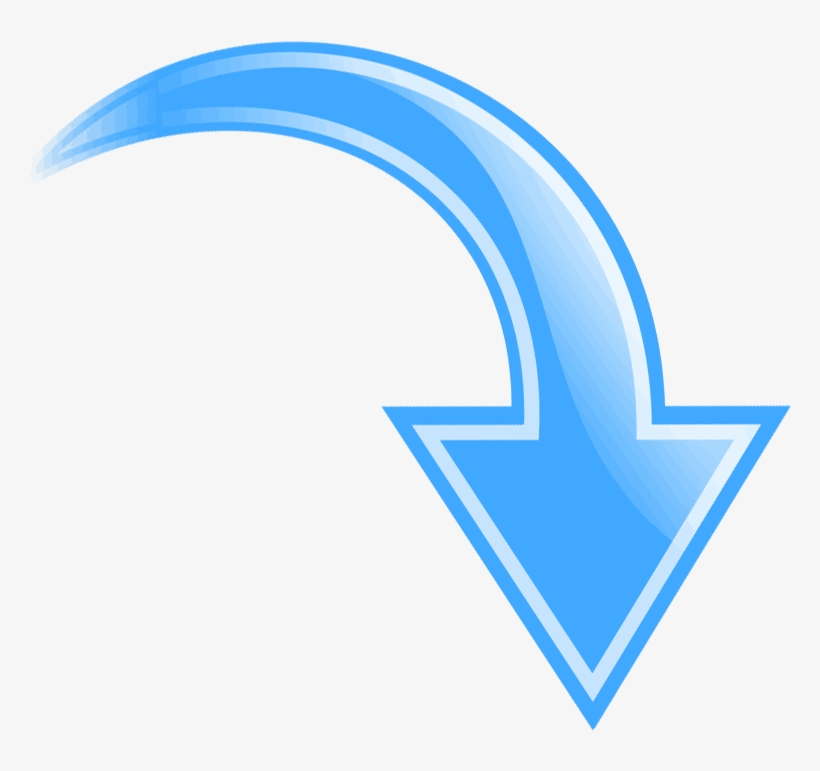 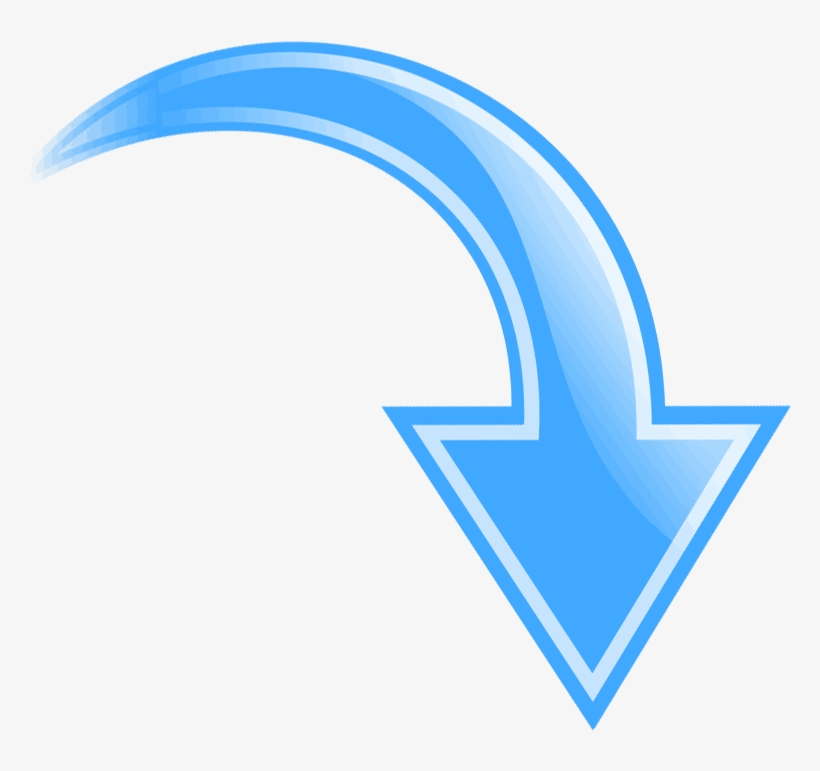 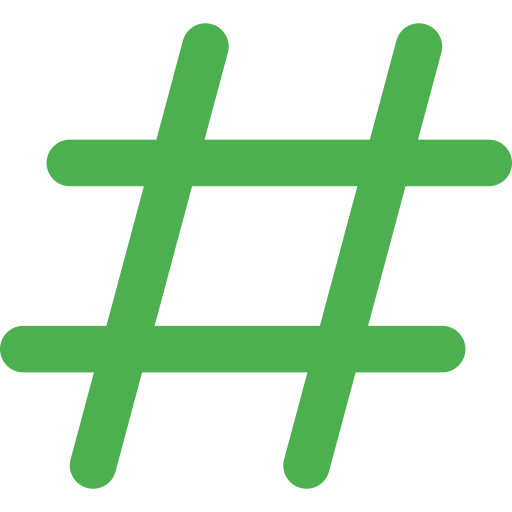 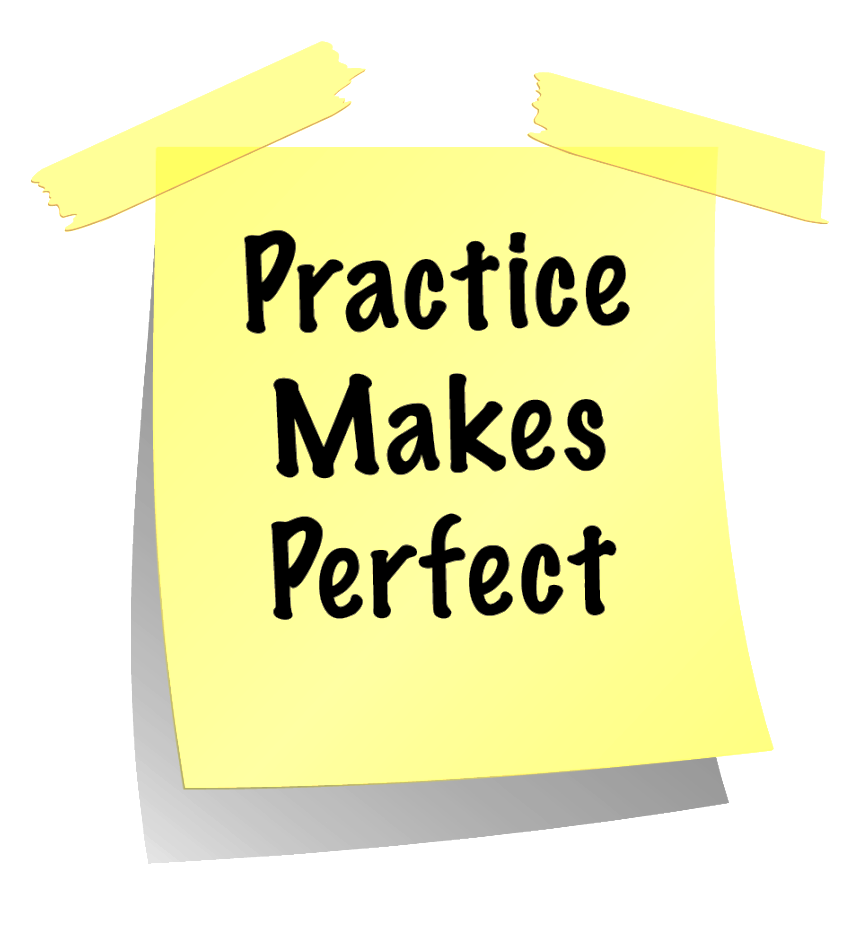 Direct Proof.
Use a direct proof to show that the sum of two odd integers is even.
Prove that if n and m are positive, even integers, then nm is divisible by 4.
A perfect number is a positive integer n such that the sum of the factors of n is equal to 2n (1 and n are considered factors of n). So, 6 is a perfect number since 1 +2+3+6 = 12 = 2∗6. Prove that a prime number cannot be a perfect number.
For any prime number P, its divisors are P and 1. The sum of these divisors is (P+1), which is always less than 2P.
Proof by Case
Prove:
(If either 𝜑 (phi) or 𝜓(psi) is true, then 𝑥 is true)
Proof by Case
Proof by Case
Proof by Case
How many cases are there?
Proof by Case
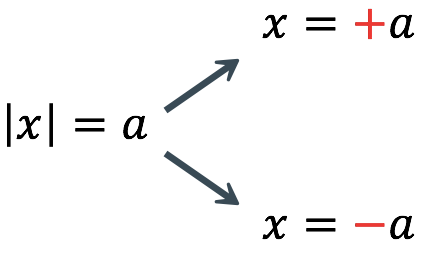 Case 1:
Case 2:
Case 3:
By Cases and Direct Proof.
Case 1:
Case 2:
Case 3:
[Speaker Notes: Case 1 holds the case;  and Case 2 and Case 3 do not hold the case.]
Tips for proof by Cases
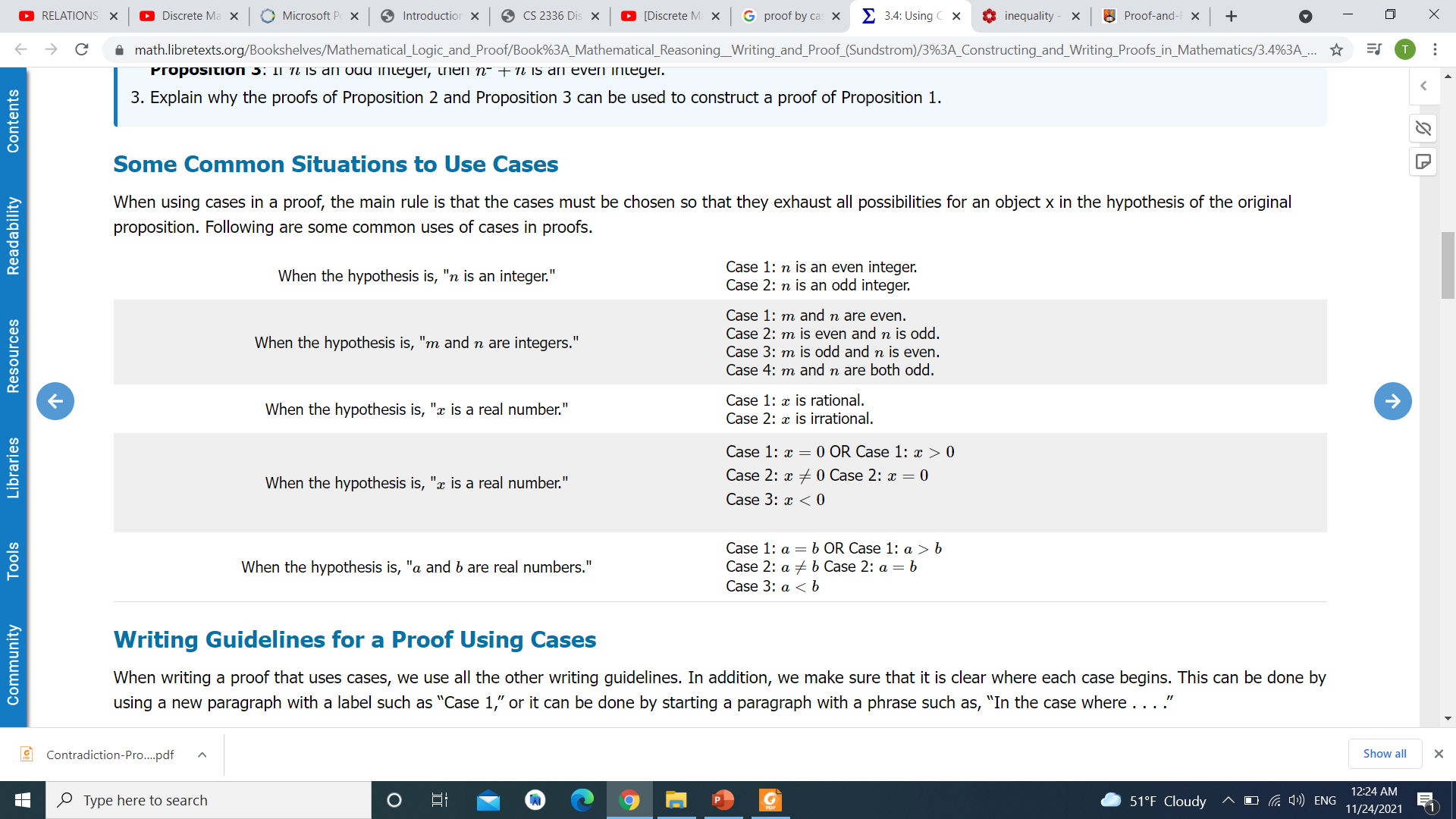 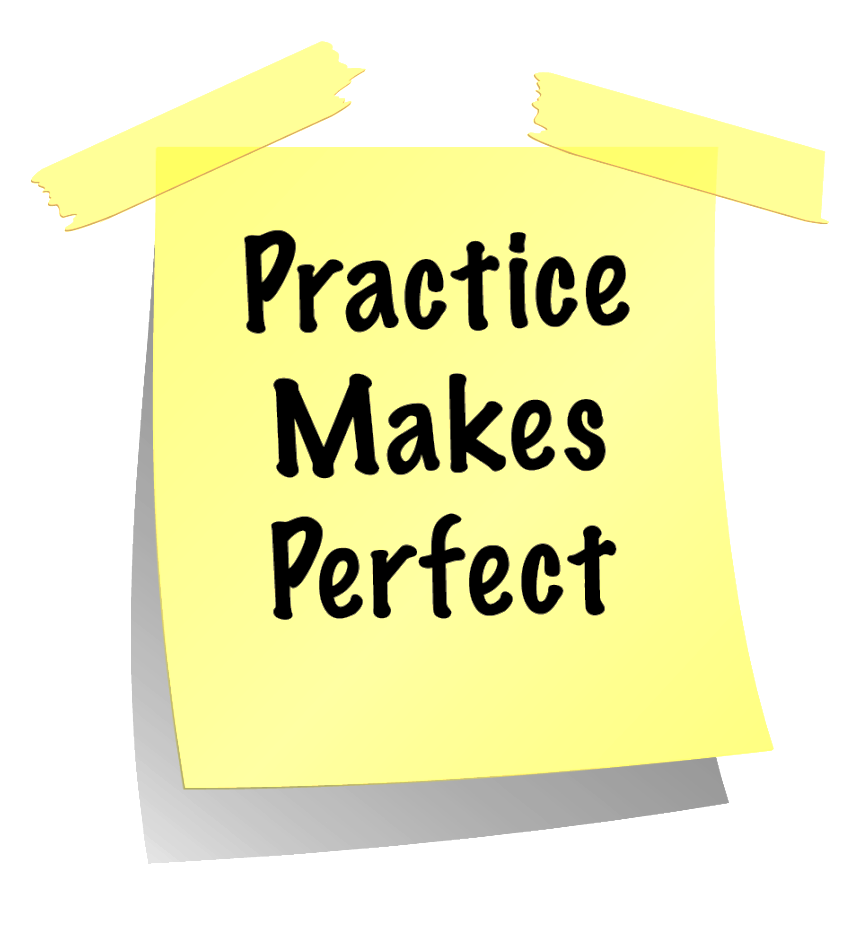 Proof by Case
Proof by Induction
Base Case:   1st thing is true.
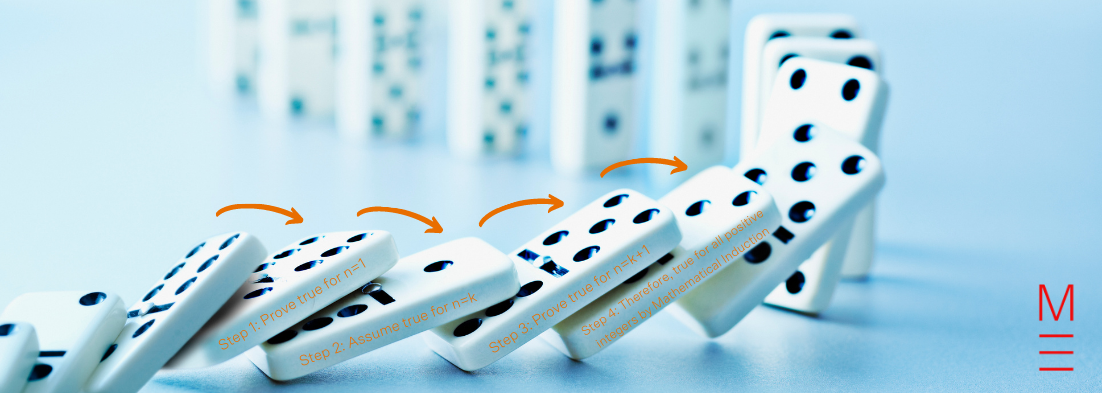 How Mathematical Induction Works
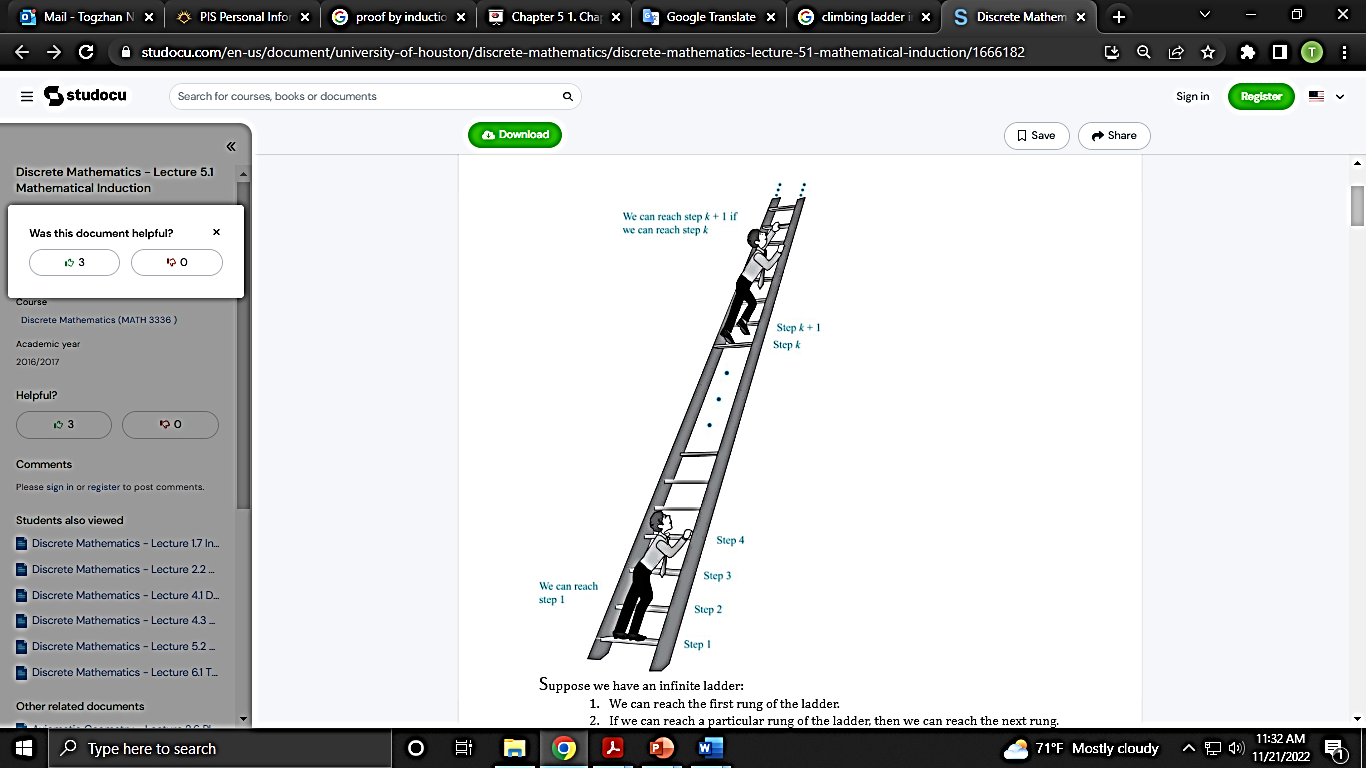 Climbing an Infinite Ladder
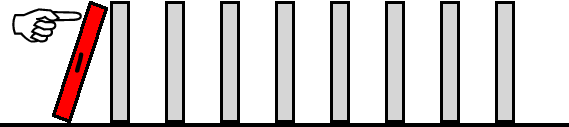 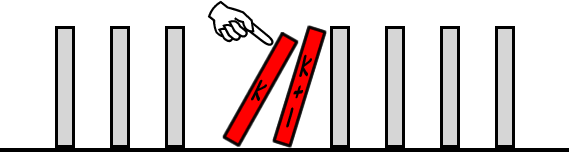 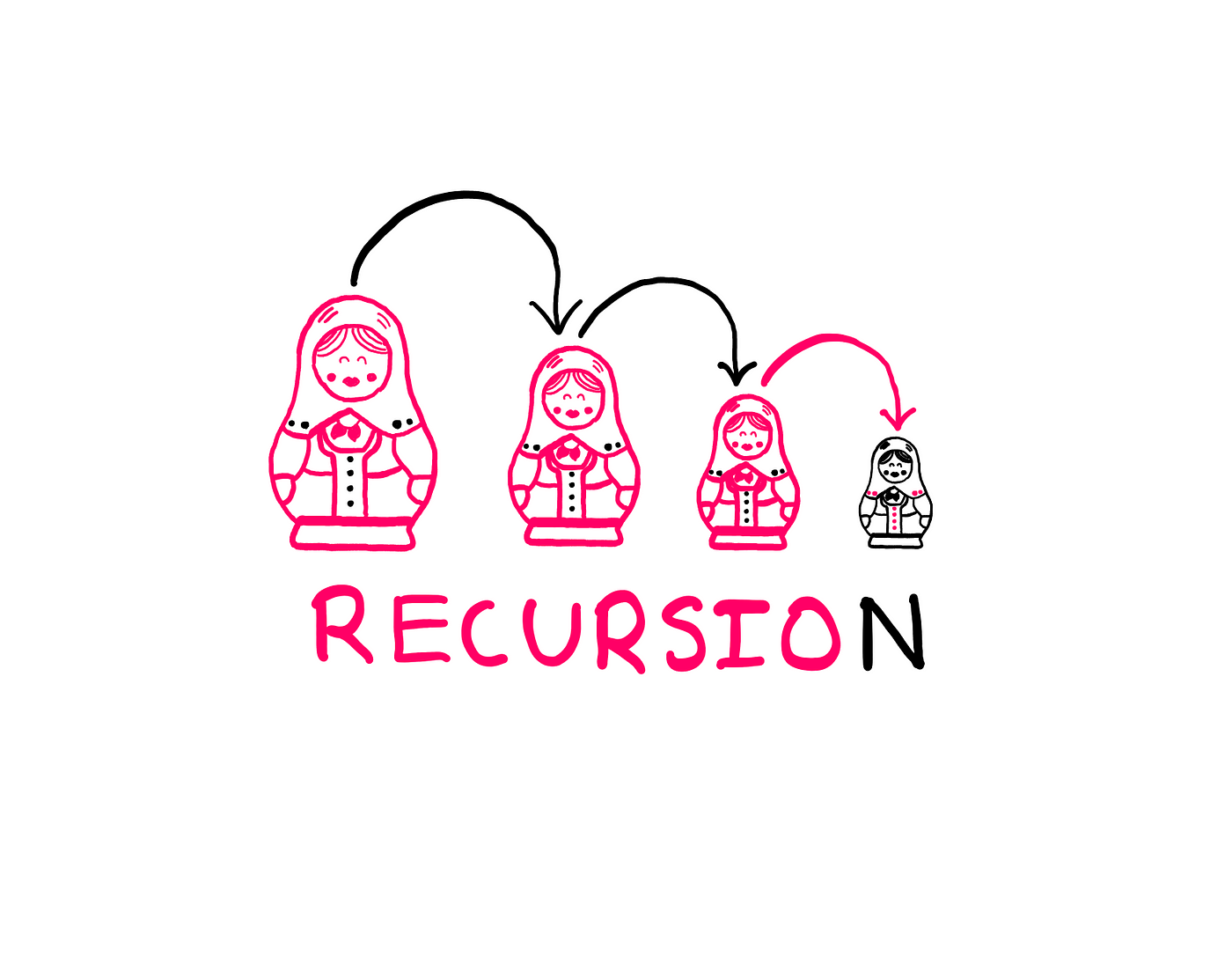 Why Base Case?
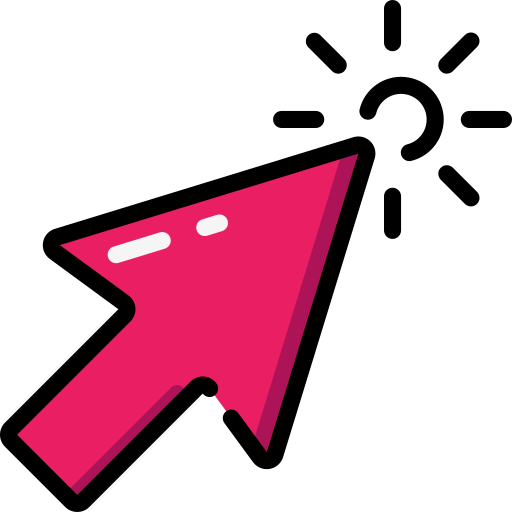 Recursive functions are functions that calls itself. It is always made up of 2 portions, the base case and the recursive case. The base case is the condition to stop the recursion. The recursive case is the part where the function calls on itself.

The base case is a way to return without making a recursive call. In other words, it is the mechanism that stops this process of ever more recursive calls and an ever-growing stack of function calls waiting on the return of other function calls.

If a recursion never reaches a base case, it will go on making recursive calls forever and the program will never terminate. This is known as infinite recursion, and it is generally not considered a good idea. In most programming environments, a program with an infinite recursion will not really run forever.
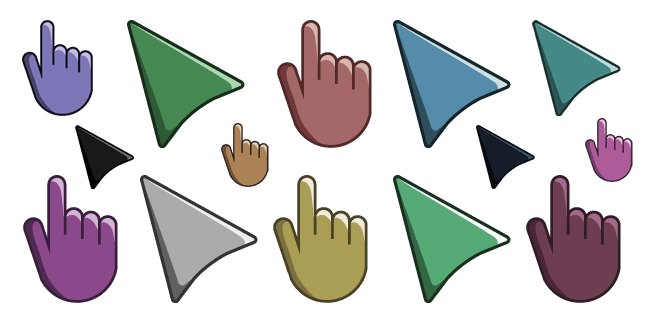 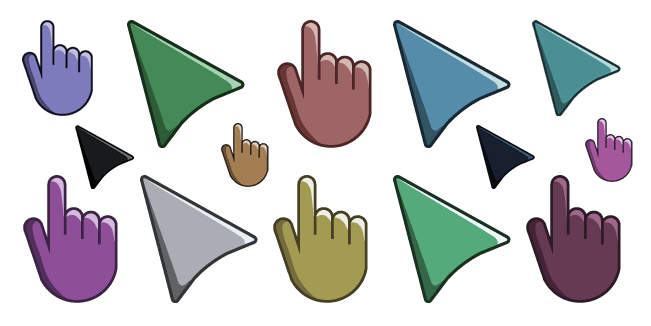 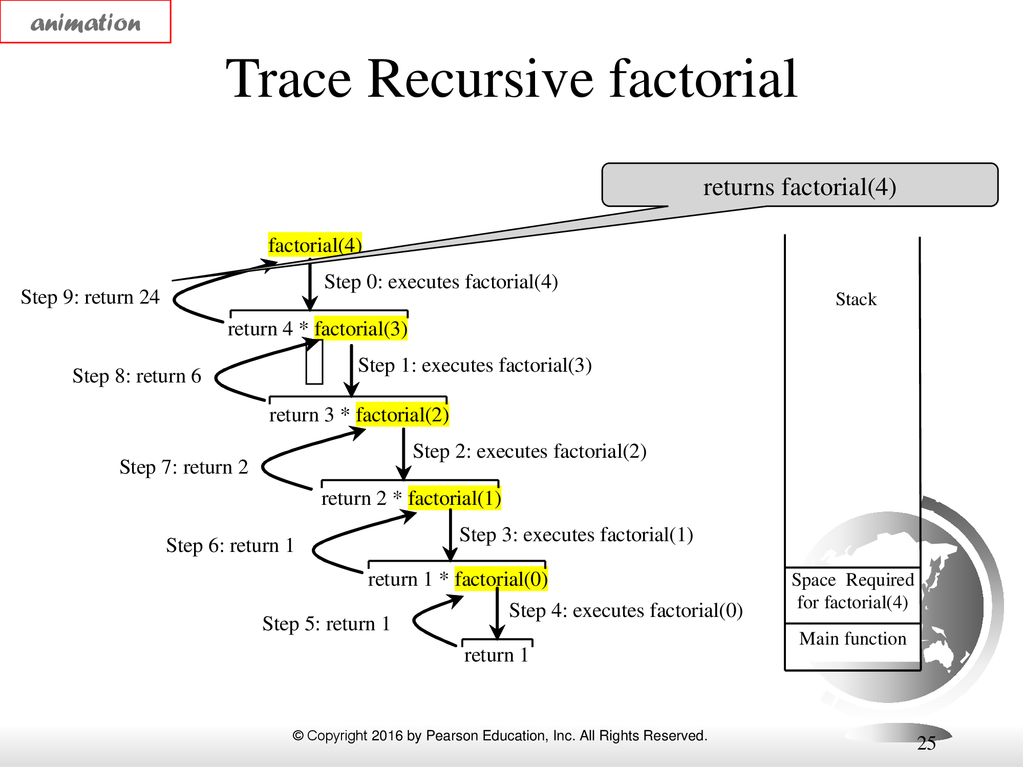 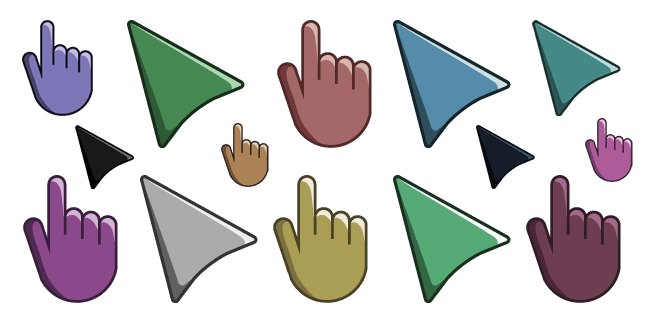 Proof by Induction
Base Case:   Assume n = 1.
Proof by Induction
Base:   Assume n = 1.
I.H:   Assume n = k is true.
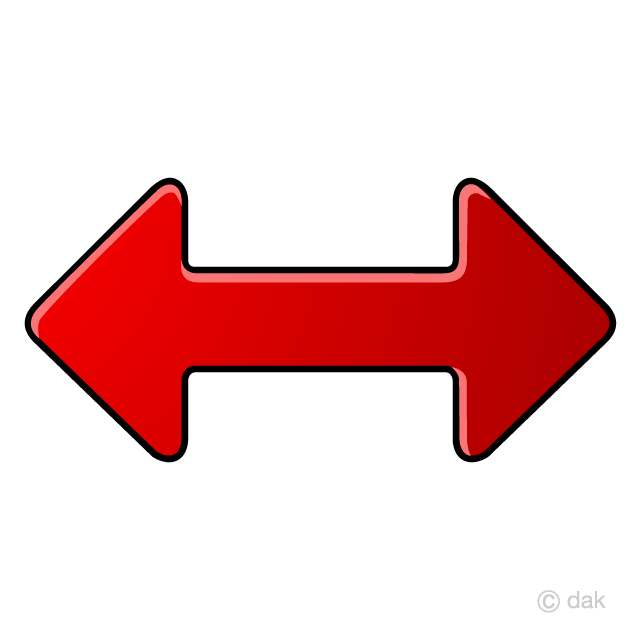 Proof by Induction
Base:   Assume n = 4.
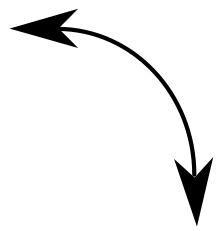 I.H:   Assume n = k is true.
Proof by Induction with Derivatives
Base:   Assume n = 1.
I.H:   Assume n = k is true.
[Speaker Notes: Derivative’s product rule used to prove]
Proof by Induction with Matrices
Base:   Assume n = 1.
I.H:   Assume n = k is true.
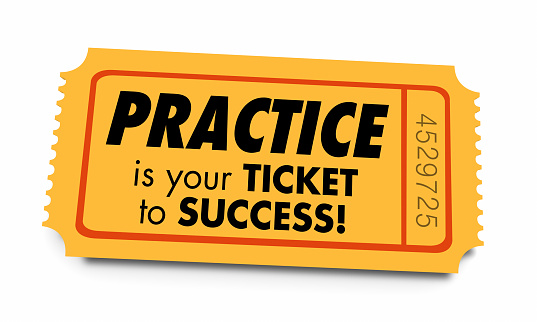 Proof by Induction
Proof by Contradiction
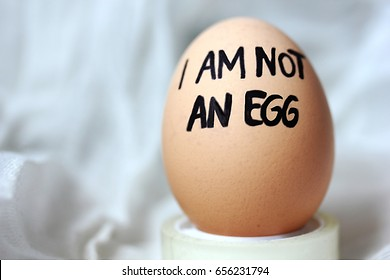 Proof by Contradiction
Proof by Contradiction
Proof by Contradiction
Show that at least four of any 22 days must fall on the same day of the week.
This distribution makes sure that no day has more than 3 days assigned to it, ensuring that no four days fall on the same day.
Proof by Contradiction
Give a proof by contradiction of the theorem “If 3n + 2 is odd, then n is odd.”
Show that at least ten of any 64 days chosen must fall on the same day of the week.
Show that if you pick three socks from a drawer containing just blue socks and black socks, you must get either a pair of blue socks or a pair of black socks.
Prove that if n is a perfect square, then n + 2 is not a perfect square.
Use a proof by contradiction to prove that the sum of an irrational number and a rational
number is irrational.
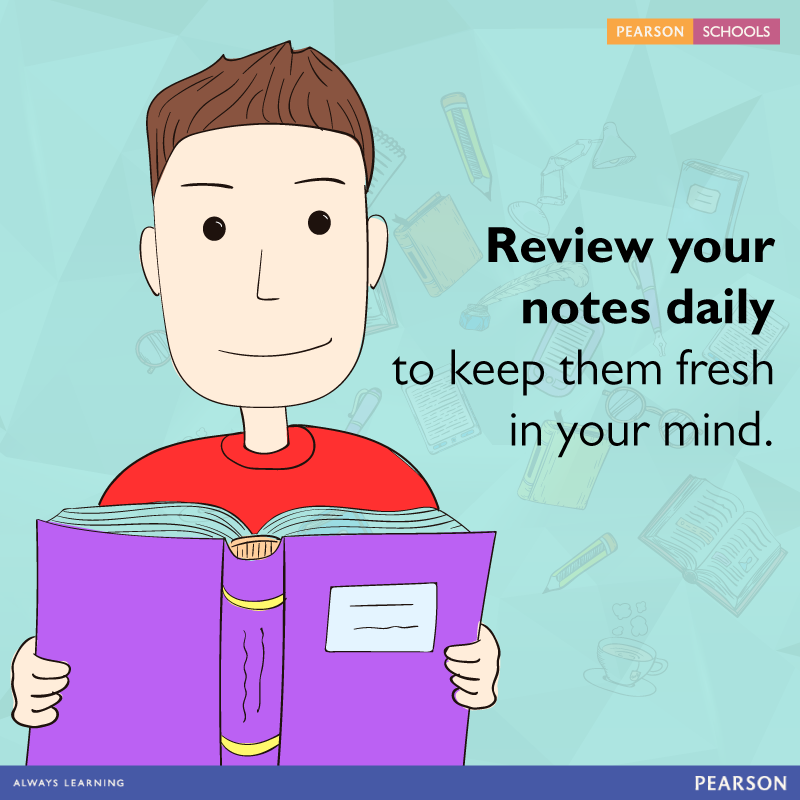 Practice time
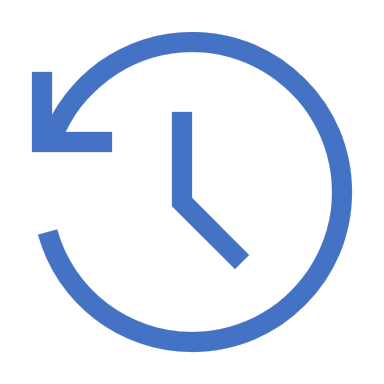 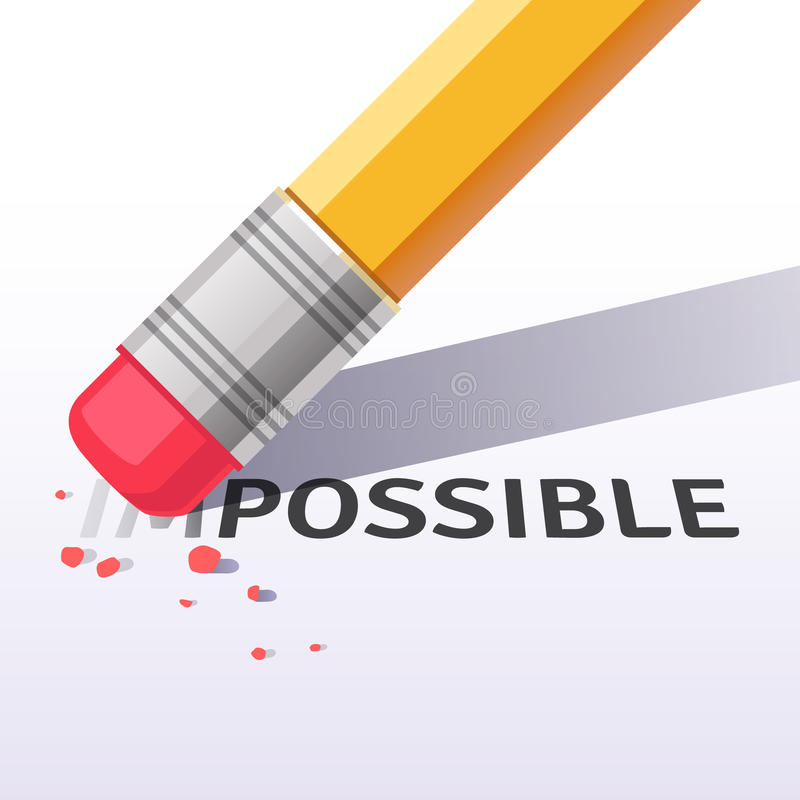 Direct proof
Prove that if m and n are integers and mn is even, then m is even or n is even.
Prove that if x is irrational, then 1/x is irrational.
Use a direct proof to show that the product of two rational numbers is rational.
Prove that if n is a positive integer, then n is even if and only if 7n + 4 is even.
Prove that if n is a positive integer, then n is odd if and only if 5n + 6 is odd.
Proof by Cases
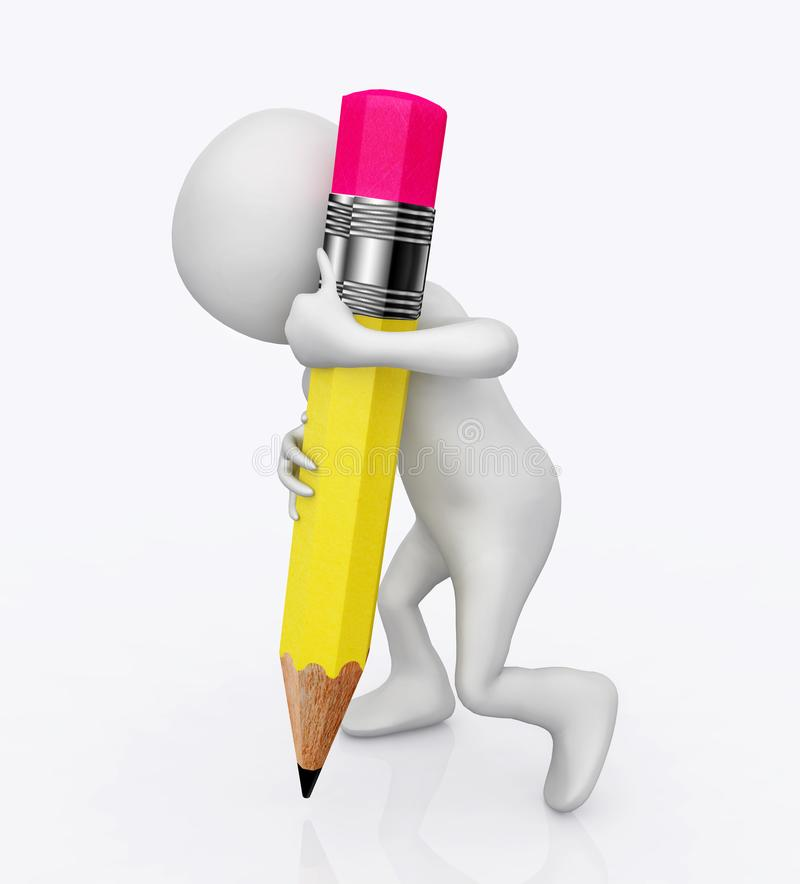 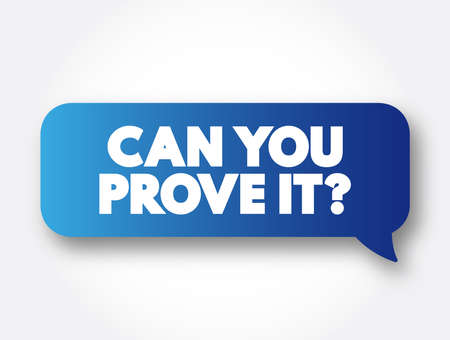 Proof by Induction
Prove that:
Prove that:
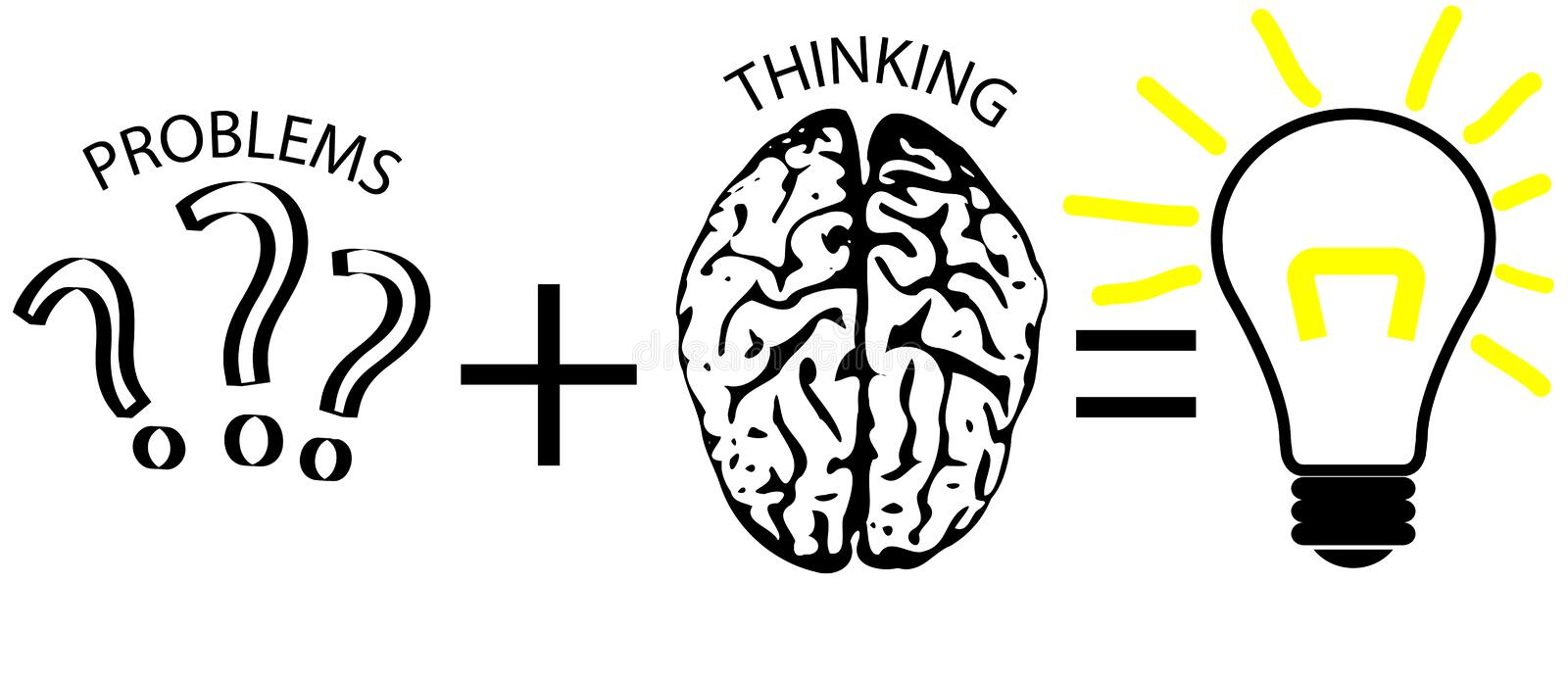 Proof by Contradiction
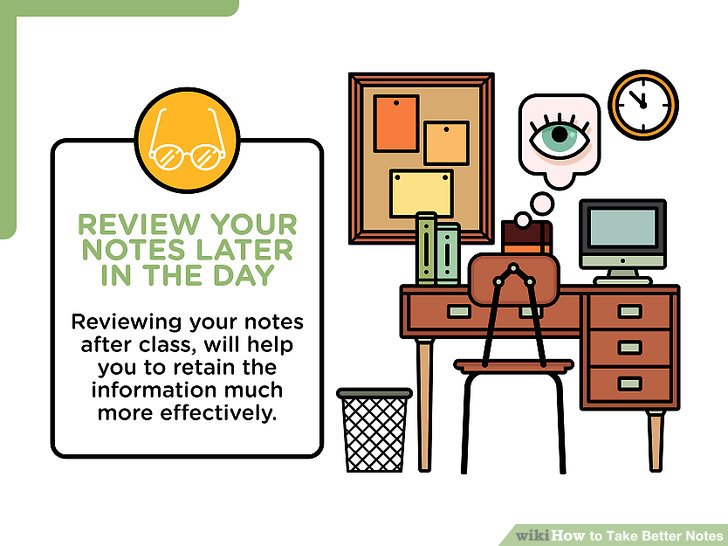 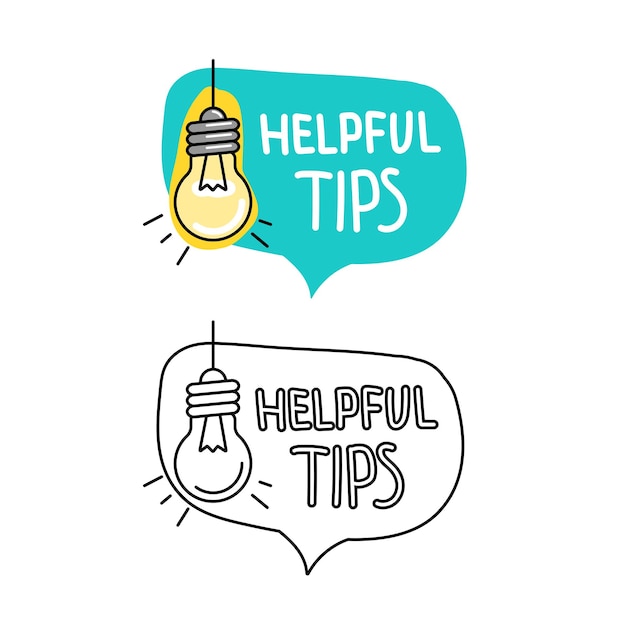 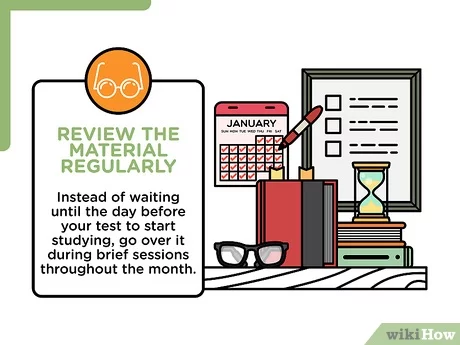 Study Tip